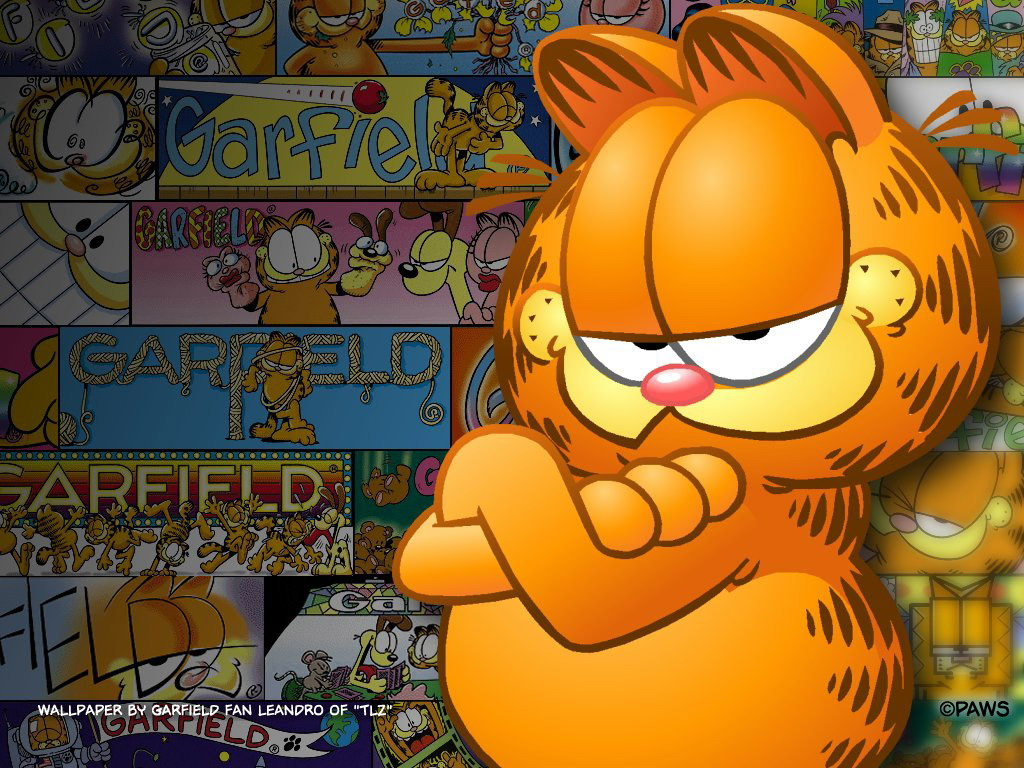 WHAT IS GARFIELD DOING?
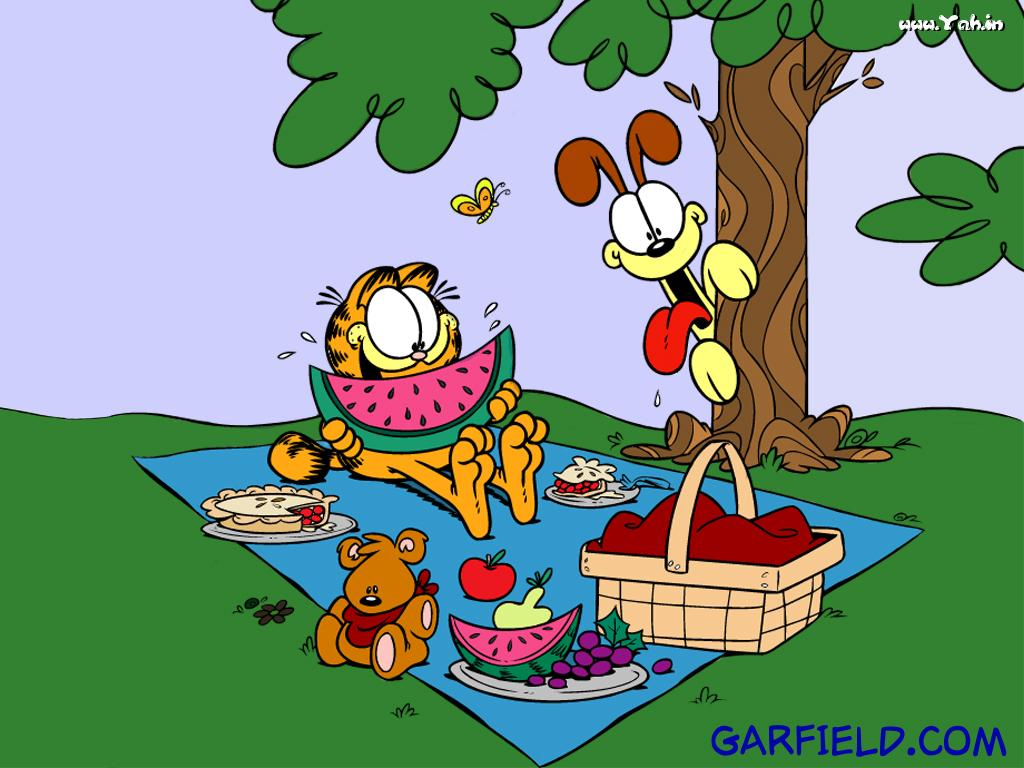 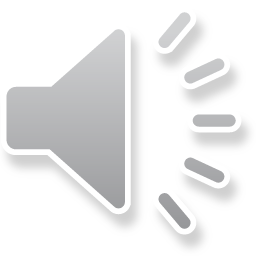 HE IS EATING
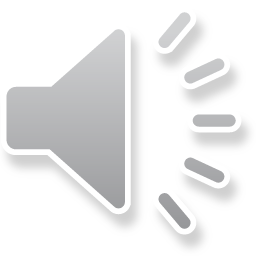 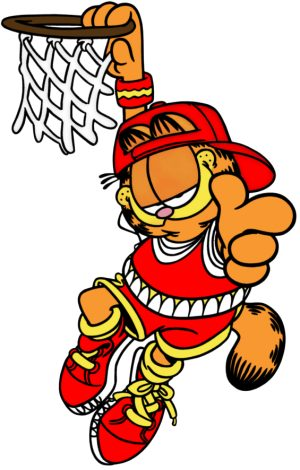 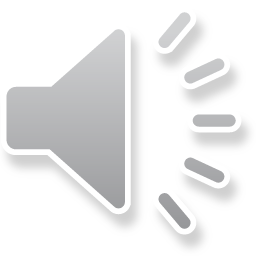 HE IS PLAYING BASKETBALL
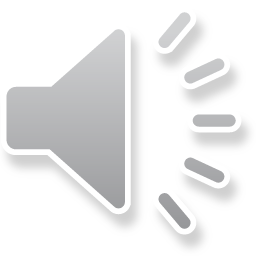 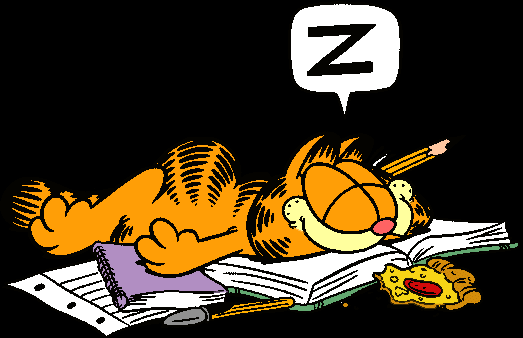 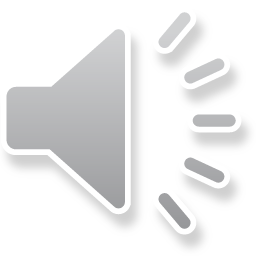 HE IS SLEEPING
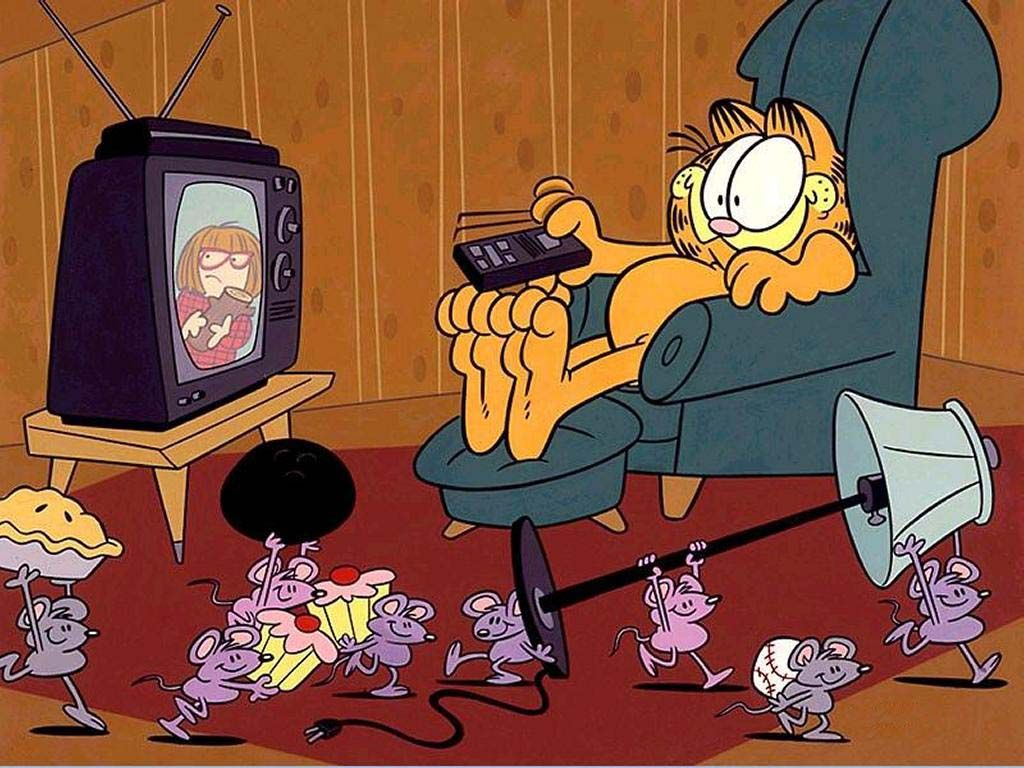 HE IS WATCHING TV
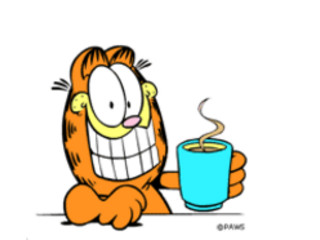 HE IS DRINKINGCOFFEE
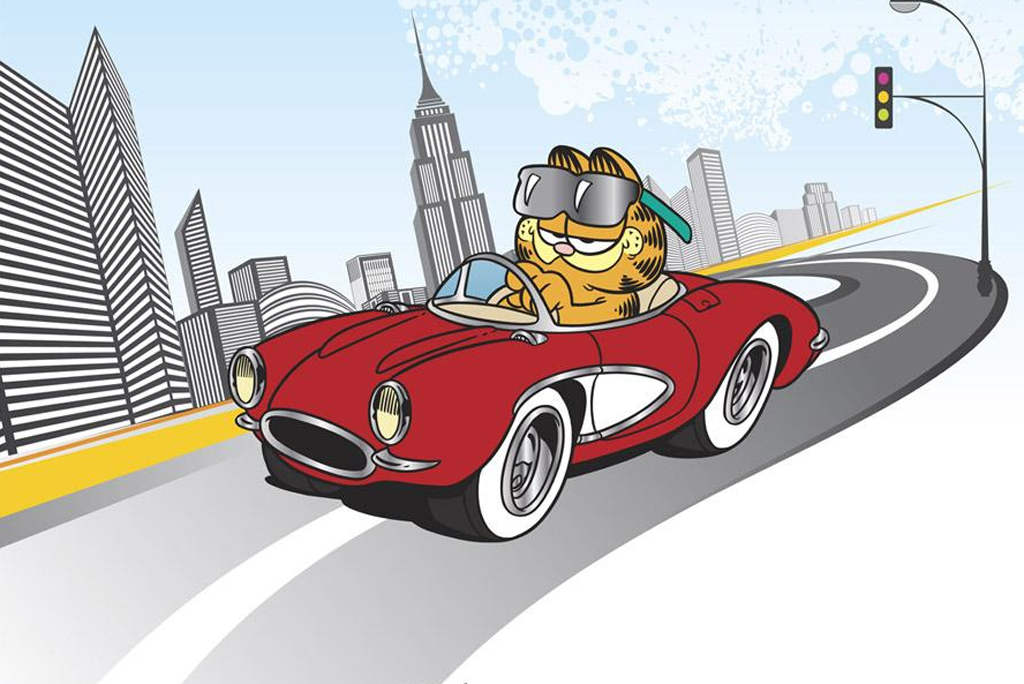 HE IS DRIVING A CAR
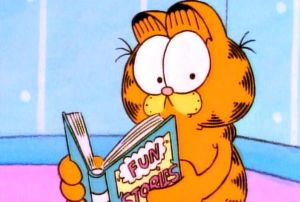 HE IS READING A BOOK
GOODBYE!!!
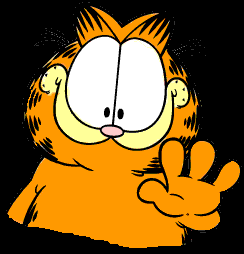